1
DQR : A Probabilistic Approach to Diversified Query recommendation
Date:  2013/05/20
Author:  Ruirui Li, Ben Kao, Bin Bi, Reynold Cheng,
                    Eric Lo
Source:  CIKM "12
Advisor:  Jia-ling, Koh
Speaker:  Jiun Jia, Chiou
2
Outline
Introduction
 The DQR Approach
Concept Mining
Query Recommendation
Experiment
Conclusion
3
Introduction
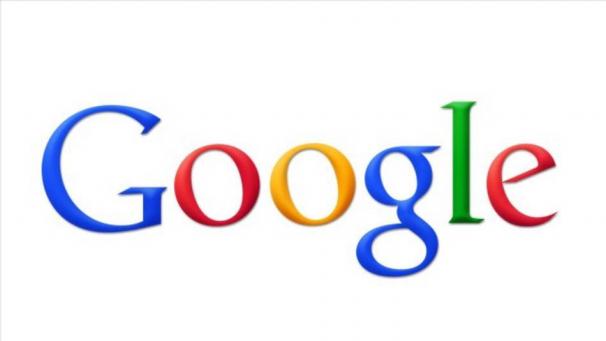 The effectiveness of keyword-based search engines, depends largely on the ability of a user to formulate proper queries that are both expressive and selective.
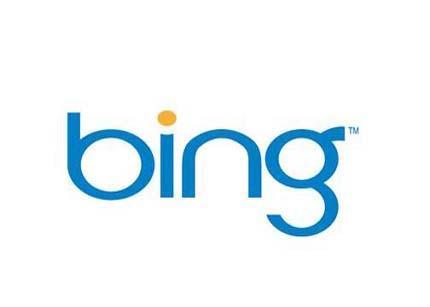 Jaguar
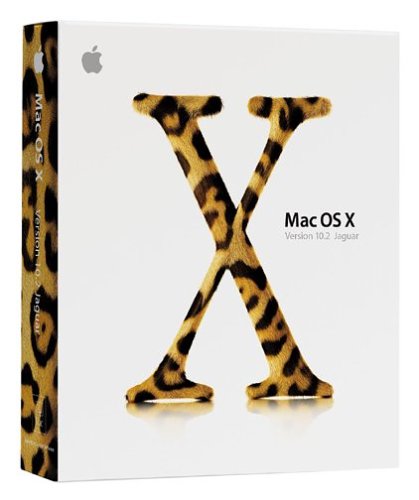 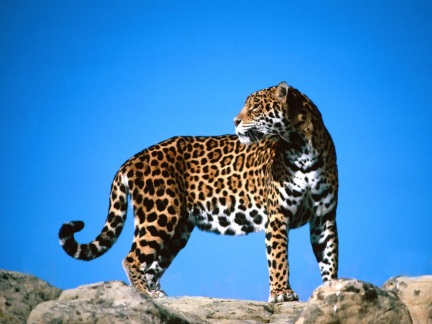 ambiguous
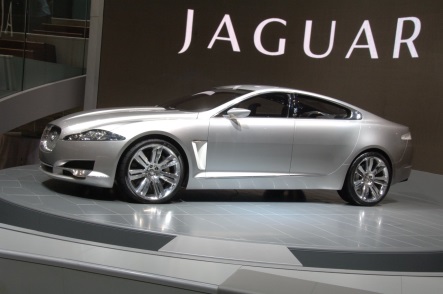 Short & 
not specific
Disney
[Speaker Notes: An expressive query clearly and unambiguously describes a user’s search intent, while a selective query results in a relatively small set of matching documents. Properly formulated queries bring users directly to the desired information]
4
Introduction
Web search queries issued by casual users are often short and with limited expressiveness.






Traditional similarity-based methods often result in redundant and monotonic recommendations
Help users refine their queries
Query recommendation
Redundancy
free
Diversified
[Speaker Notes: Query recommendation is a popular technique employed by search engines to help users refine their queries.]
5
The DQR framework
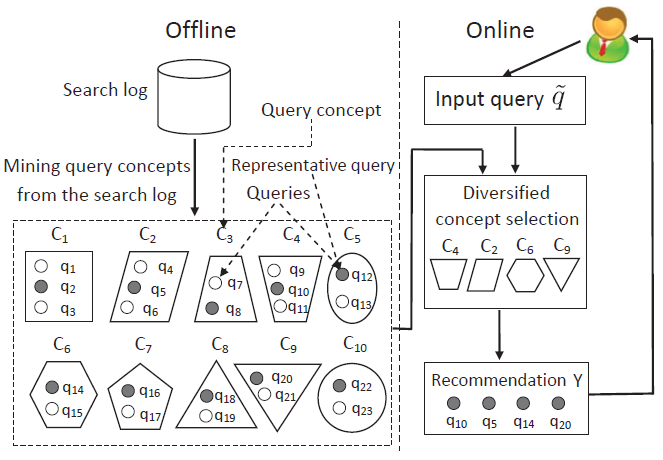 Relevance
Redundancy Free
6
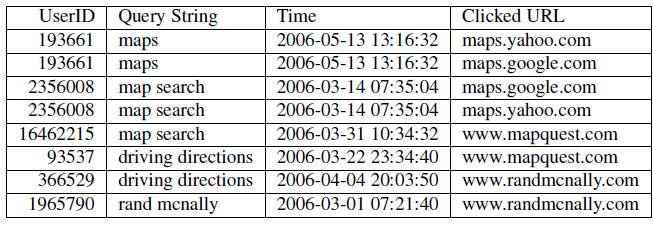 Sample AOL search log records
(1) It clusters search log queries to extract query concepts, based on which recommended queries are
selected.
(2) It employs a probabilistic model and a algorithm to achieve recommendation diversification.
Efficiency
Diversity
Ranking
7
Outline
Introduction
 The DQR Approach
Concept Mining
Query Recommendation
Experiment
Conclusion
8
DQR Approach-Concept Mining
Using a similarity measure to cluster queries, and use the set of URLs as the features of queries.
user-frequency-inverse-query-frequency
(UF-IQF)
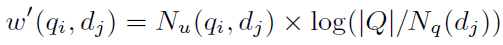 : the number of unique users who have issued query qi 
  and subsequently clicked URL dj
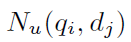 : the number of queries that led to the clicking of URL dj
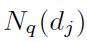 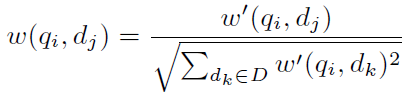 9
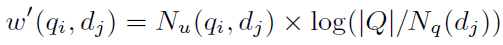 |Q|=3 , |D|=3   in search log
Normalized
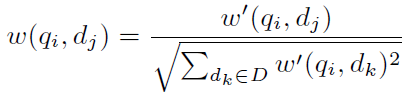 w(q1,d1) = 2*log(3/2) = 3.16
w(q1,d2) = 1*log(3/2) = 1.58
w(q1,d3) = 0
Feature vector : < 3.16 , 1.58 , 0 >
Feature vector : < 0.66 , 0.33 , 0 >
w(q2,d1) = 1*log(3/2) = 1.58
w(q2,d2) = 1*log(3/2) = 1.58
w(q2,d3) = 1*log(3/2) = 1.58
Feature vector : < 1.58 , 1.58 , 1.58 >
Feature vector : < 0.33 , 0.33 , 0.33 >
10
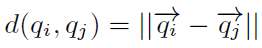 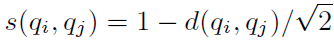 q1 Feature vector : < 0.66 , 0.33 , 0 >
q2 Feature vector : < 0.33 , 0.33 , 0.33 >
d( q1,q2 )=                                                                = 0.467
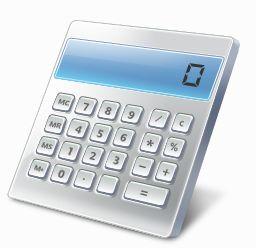 11
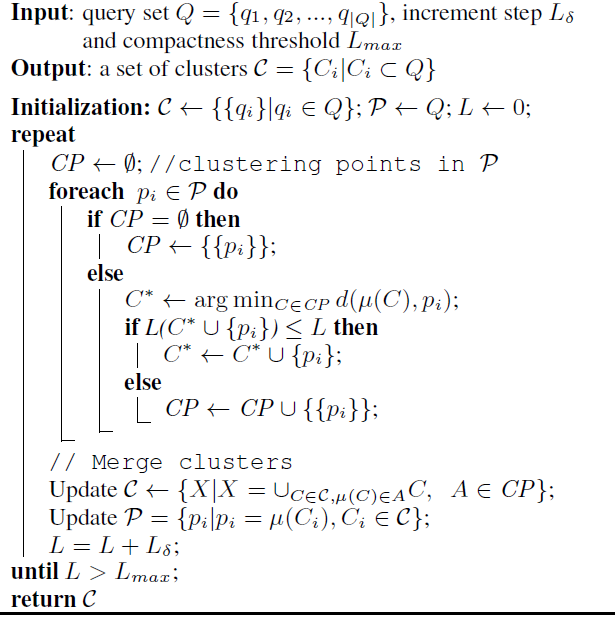 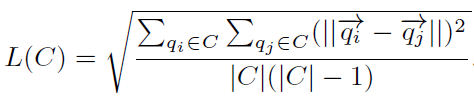 12
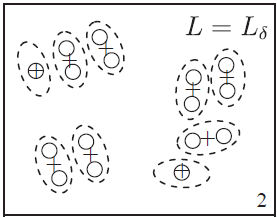 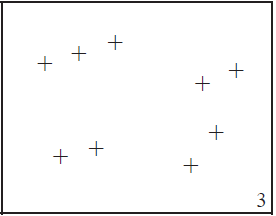 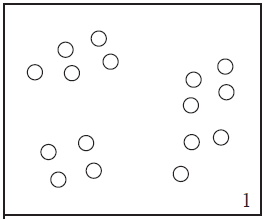 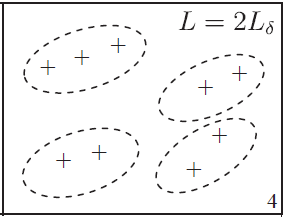 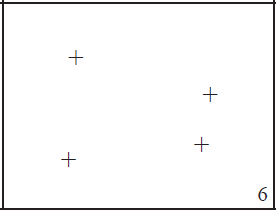 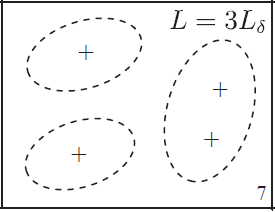 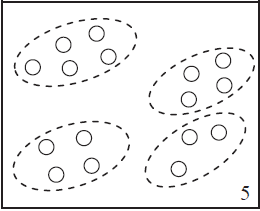 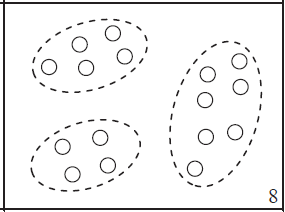 13
Outline
Introduction
 The DQR Approach
Concept Mining
Query Recommendation
Experiment
Conclusion
14
DQR Approach-Query Recommendation
A user issues a query q to a search engine, he/she may click a set of URLs, s, returned by the search engine. 
They use I: q → s to denote such an interaction, which is captured by a set of records in the search log.
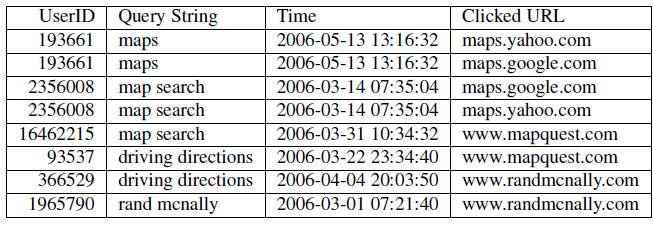 15
[ Concept Selection ]
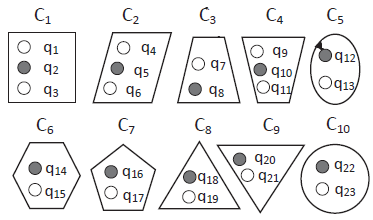 Input query
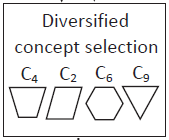 Diversified Concept Recommendation
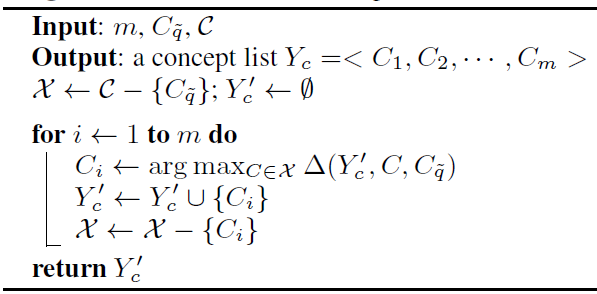 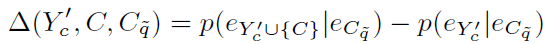 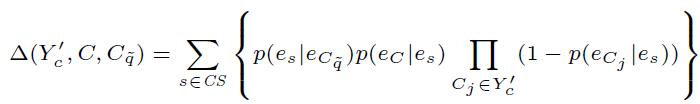 16
C1
C2
C3
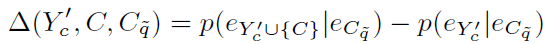 q1
q2
q3
q4
q5
q6
q7
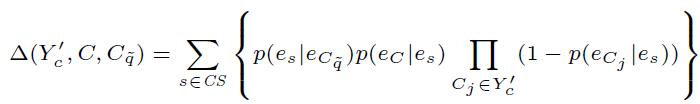 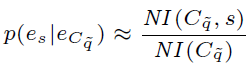 Assume: Query: q4   ,   CS={s1,s2,s3}
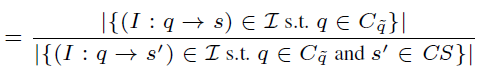 [Speaker Notes: NI(C˜q) : the number of interactions that involve some query of the cluster C ˜q 
※ 假定各紀錄都為不同使用者]
17
17
C1
C2
C3
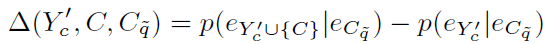 q1
q2
q3
q4
q5
q6
q7
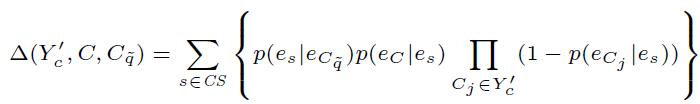 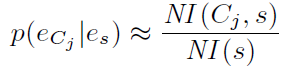 Assume: Query: q4   ,   CS={s1,s2,s3}
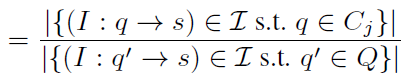 Yc’
C2
18
18
C1
C2
C3
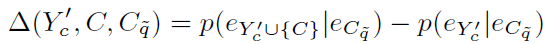 q1
q2
q3
q4
q5
q6
q7
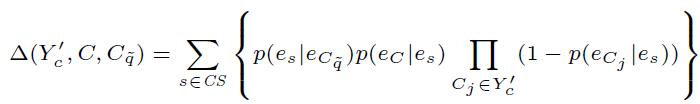 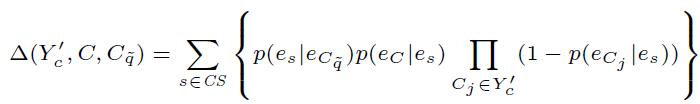 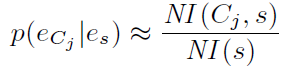 Assume: Query: q4   ,   CS={s1,s2,s3}
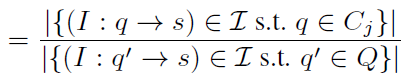 Yc’
C2
19
19
C1
C2
C3
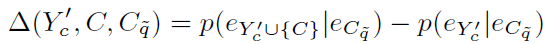 q1
q2
q3
q4
q5
q6
q7
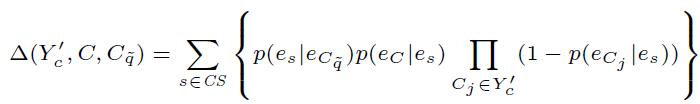 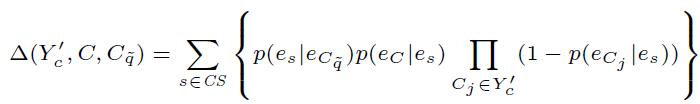 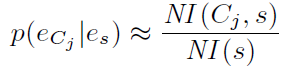 Assume: Query: q4   ,   CS={s1,s2,s3}
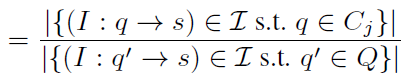 Yc’
C2
20
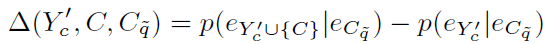 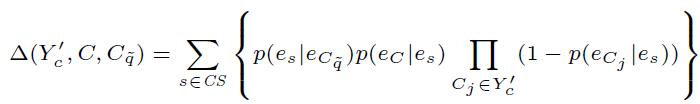 Yc’
Yc’
C2
C2
C1
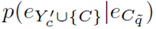 0.0694+0.1172+0.0576
= 0.2442
Yc’
Yc’
C2
C2
C3
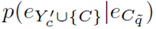 0.0231+0.1563+0.1152
= 0.2946
21
[ Pick one representative query from each concept ]
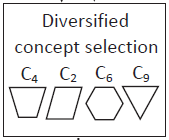 C4
C2
C6
C9
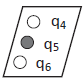 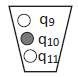 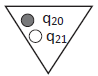 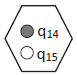 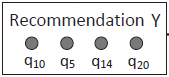 q4 : 1
q5 : 3
q6 : 2
22
Outline
Introduction
 The DQR Approach
Concept Mining
Query Recommendation
Experiment
Conclusion
23
Experiment
Data Sets :
AOL ─ search log

SOGOU ─ search log of Chinese search engine
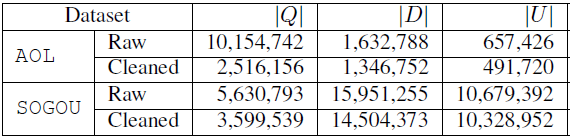 Removing non-alpha-numerical characters from query strings.
Removing redundant space characters.
Removing queries that appear only once in the search log.
24
Experiment
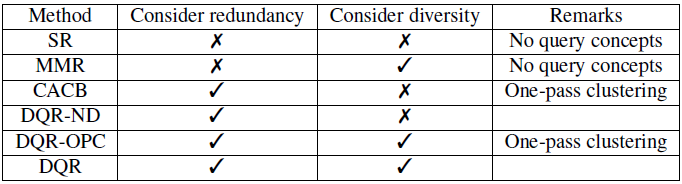 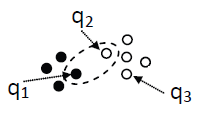 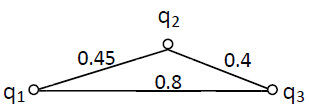 compactness requirement: “ pairwise distance of queries in a cluster ≤ 0.5”.
25
Experiment
Part 1 :Comparing different recommendation methods – recommendation lists for 
            the query “yahoo” using the AOL dataset.
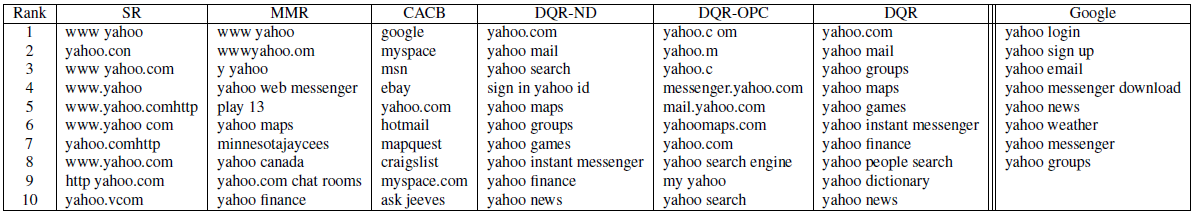 some
Typo queries
Typo queries
Similarity-based recommender(SR)       : Relevant but Redundant
Maximal Marginal Relevance(MMR)      : Diverse  but Redundant
DQR-ND(No Diversity) and DQR           : Redundancy-free
Context-Aware Concept-Based(CACB) : not match the user’s search intent (“yahoo”)
[Speaker Notes: § Recall that CACB’s objective is to predict a user’s next query, the recommendation it makes does not necessarily has to be relevant to the user’s input query.]
26
Experiment
Part 2 : Evaluate the performances of the recommendation methods
12 people to judge the recommendations given by the six methods

Select 60 test queries from the AOL search log

Evaluation form:
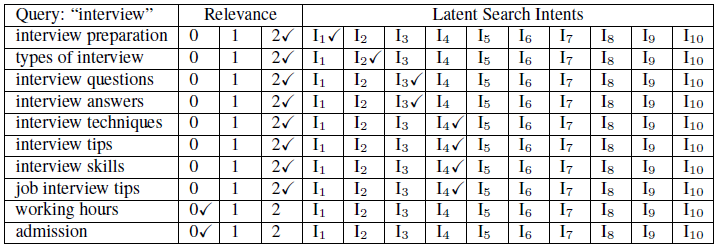 27
Relevancy Performance
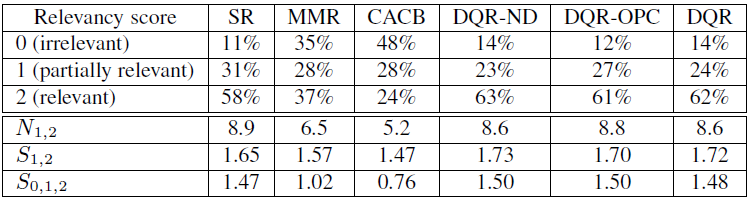 N1,2 : the average number of partially relevant or relevant recommended queries in an evaluation.

S1,2 : the average score of non-irrelevant recommended queries.

S0,1,2 : the average score of all the recommended queries.
28
Diversity Performance
Define : Intent-Coverage@k  ( IC@k )
       number of search intents so identified among the top k recommended queries 
        on an evaluation form.
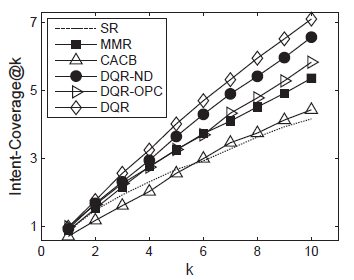 29
Ranking Performance
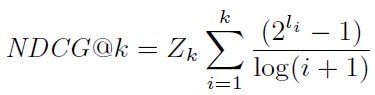 Two Ranking Measure:
Normalized Discounted Cumulative Gain (NDCG)

 Mean Reciprocal Rank (MRR)
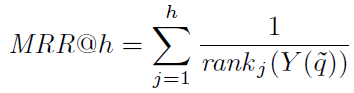 Recommendation query
rq1
rq2
rq3
rq4
rq5
rq6
rq7
rq8
2
   0
   2
   1
   0
   2
   0
   0
rel
irrel
  rel
partial_rel
irrel
  rel
irrel
irrel
30
Experiment
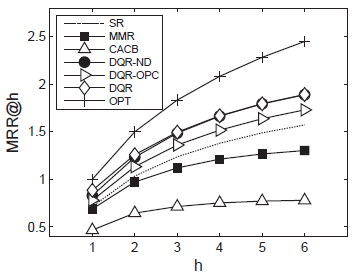 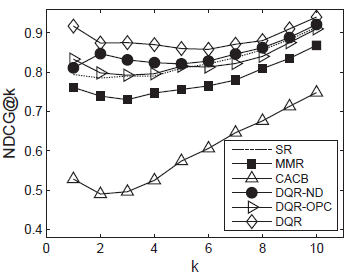 31
Outline
Introduction
 The DQR Approach
Concept Mining
Query Recommendation
Experiment
Conclusion
32
Conclusion
In this paper , they investigated the problem of recommending queries to better capture the search intents of search engine users.

Five important requirements of a query recommendation 
  Relevancy 
  Redundancy-free
  Diversity 
  Ranking-performance
  Efficiency

Through a comprehensive user study, they showed that DQR performed very well.